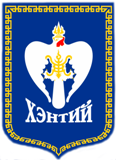 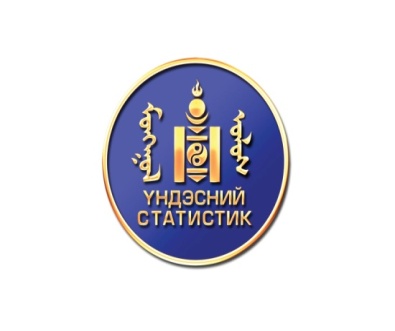 ХЭНТИЙ АЙМГИЙН НИЙГЭМ ЭДИЙН ЗАСГИЙН БАЙДАЛ
(2017 оны 06 сарын байдлаар)
ХҮН АМ, НИЙГМИЙН ҮЗҮҮЛЭЛТ – ХҮН АМ
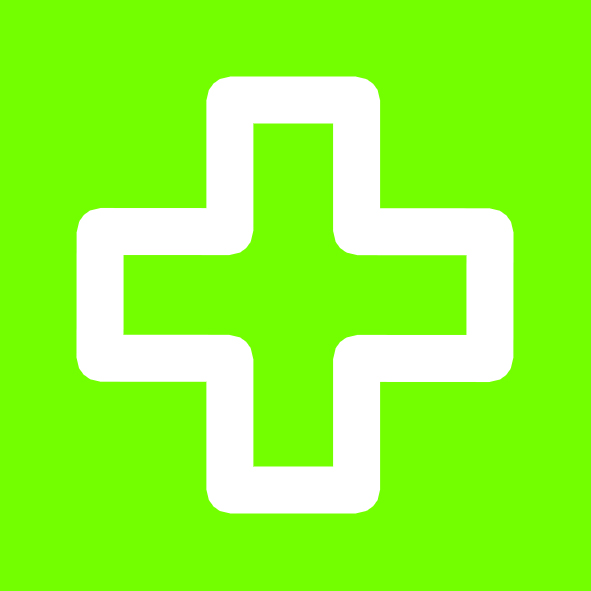 ХҮН АМ, НИЙГМИЙН ҮЗҮҮЛЭЛТ – Эрүүл мэнд
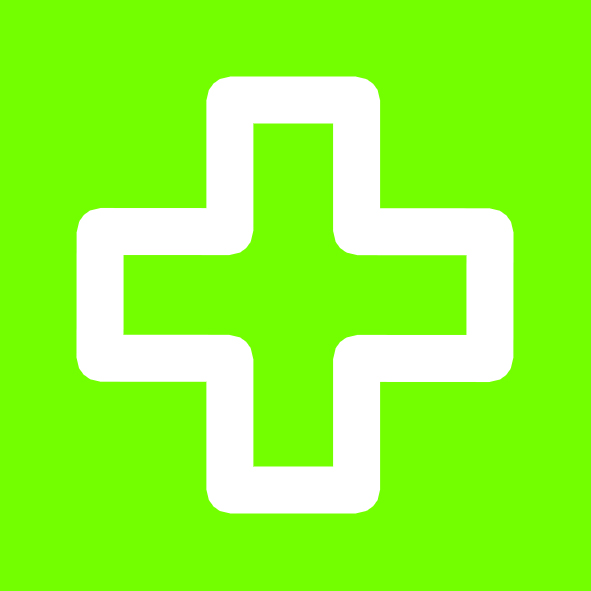 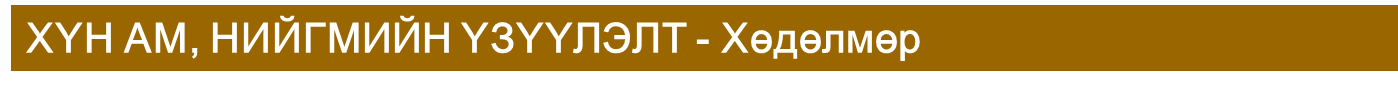 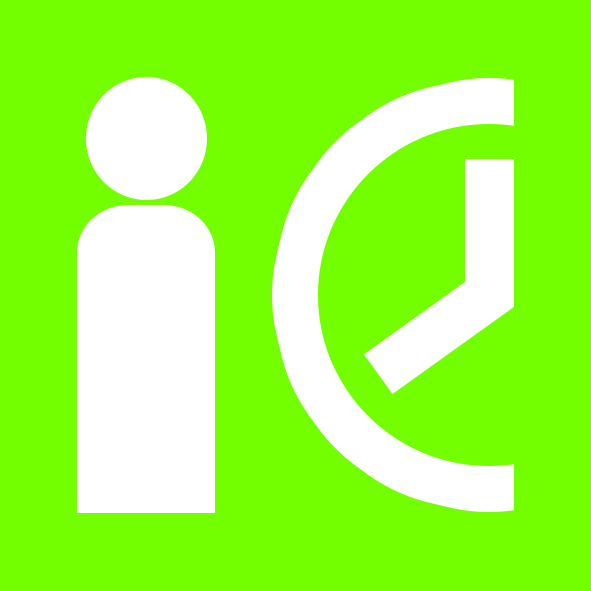 ХҮН АМ, НИЙГМИЙН ҮЗҮҮЛЭЛТ – Гэмт хэрэг
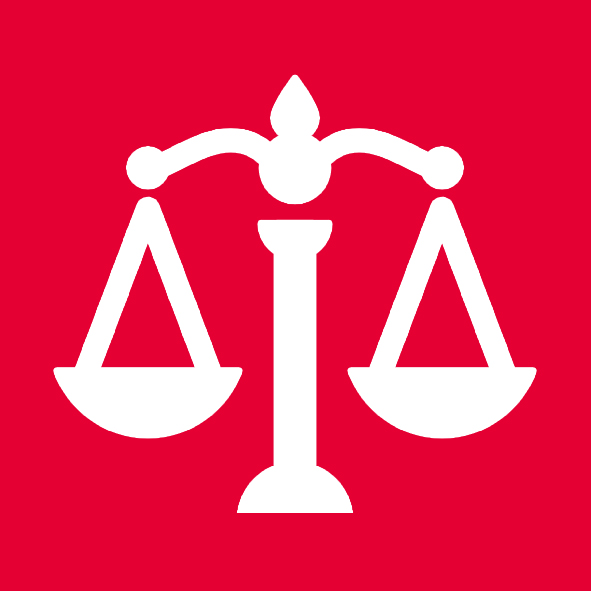 ХҮН АМ, НИЙГМИЙН ҮЗҮҮЛЭЛТ – Нийгмийн даатгал
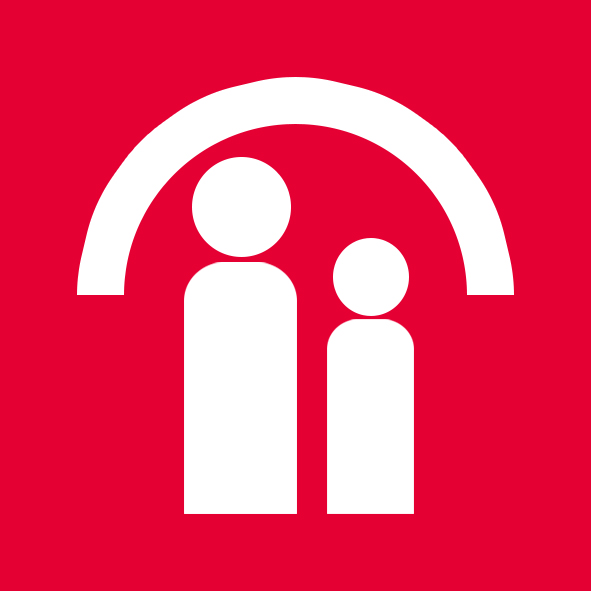 ХҮН АМ, НИЙГМИЙН ҮЗҮҮЛЭЛТ – Халамж
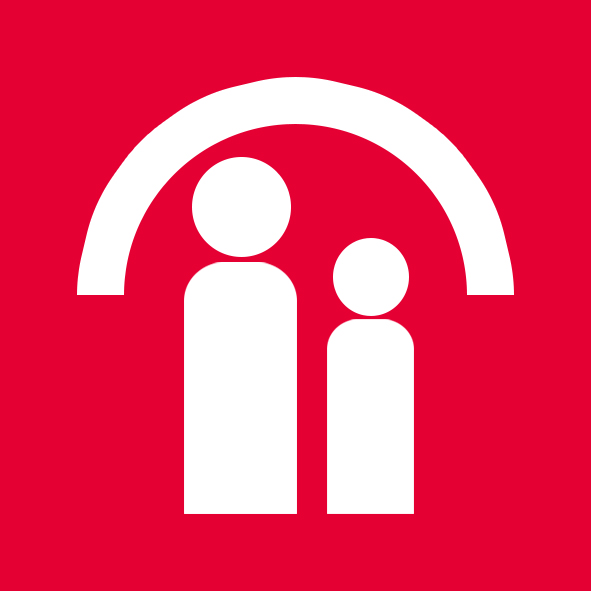 ХҮН АМ, НИЙГМИЙН ҮЗҮҮЛЭЛТ – Соёл, Урлаг
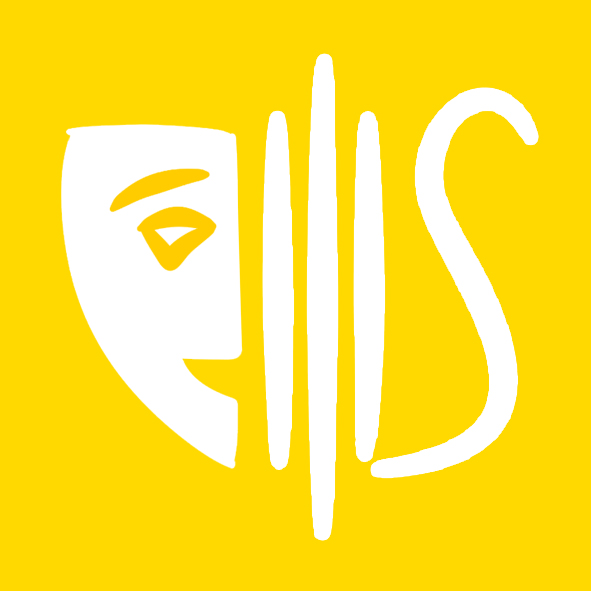 Аж үйлдвэрийн салбарын нийт үйлдвэрлэлт, борлуулалт
 сүүлийн 3 жилийн 6 сарын байдлаар